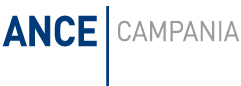 scadenzario
n. 12/10
DICEMBRE 2024
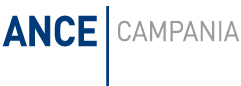 LUNEDI 2 DICEMBRE 2024
scadenzario
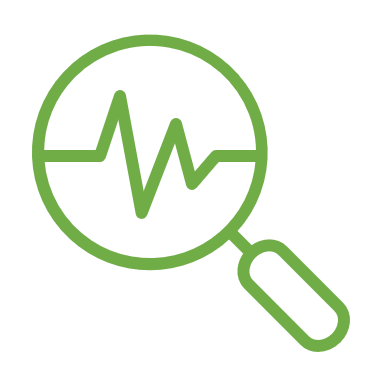 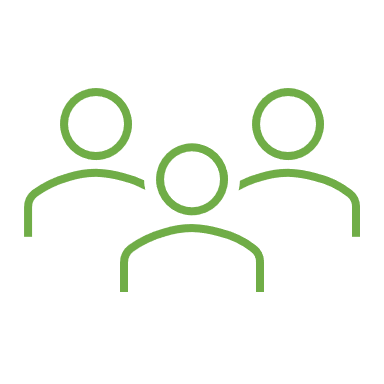 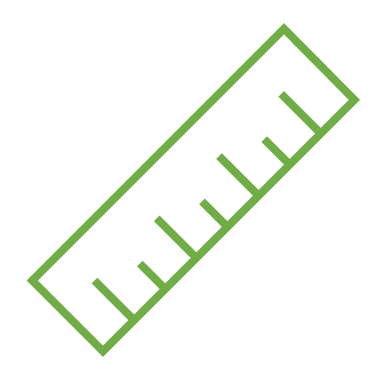 2
di partita IVA: autofattura elettronica
Versamento II acconto di imposta.
Termine versamento in un’unica soluzione o II acconto di imposta per l’anno 2024. Il versamento deve essere pari al 60%  del saldo pagato dal contribuente per l’anno di imposta 2023, così come risultante dalla compilazione dele modello redditi 2024,
I principali codici tributo per i versamenti del II acconto:
*4034 –IRPEF acconto, seconda rata o acconto in un’unica soluzione;
*3813- IRAP acconto, seconda rata o acconto in un’unica soluzione;
*2002- IRES acconto, seconda rata o acconto in un’unica soluzione;
*1791- imposta sostitutiva sul regime forfettario-acconto seconda o unica rata;
*1794-imposta sostitutiva sul regime dei nuovi minimi – acconto seconda o unica rata;
*4045 –imposta sul valore degli immobili situati all’estero (IVIE) – acconto seconda o unica soluzione;
*4048- imposta sul valore delle attività finanziarie detenute all’estero (IVAFE)- acconto seconda o unica rata.
*1841-Cedolare secca, seconda rata o acconto in un’unica soluzione:
Chi
Cosa
Fisco
TITOLARI DI PARTITA IVA
Dicembre 2023
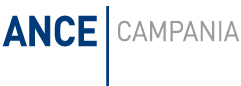 LUNEDI’ 2 DICEMBRE 2024
scadenzario
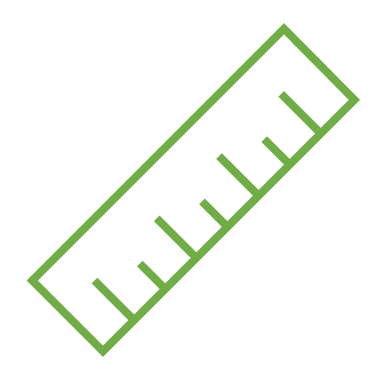 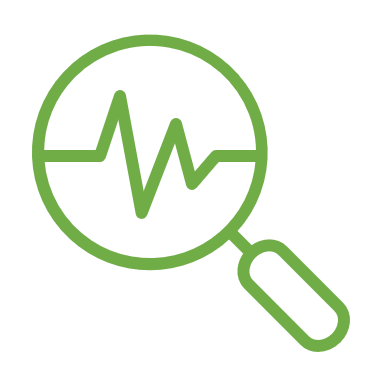 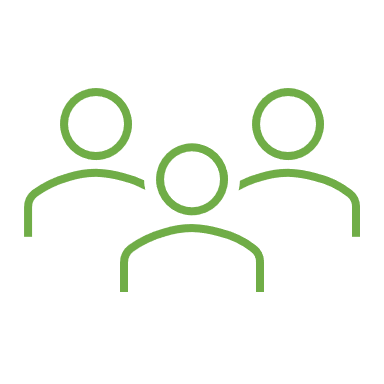 3
Chi
Fisco
Cosa
llllllllllllllliiiiiiiiiiiiiiiiiiiiiiinnnnnnnnnnnnnnnnnnnnnVVVVVVVVVVVVVVVVVVVVVVVVVVVVVVVVVVVVVVVVVVVVVVVVVVVVVVVVVVVVVVVVVVVVVVVVVVVVVVVVVVVVVVVVVVVVVVVVVVVVVVVVVVVVVVVVVVVVVVVVVVVVVVVVVVVVVVVVVVVVVVVVVVVVVVVVVVVVVVVVVVVVVVVVVVVVVVVVVVVVVVVVVVVVVVVVVVVVVVVVVVVVVVVVVVVVVVVVVVVVVVVVVVVVVVVVVVVVVVVVVVVVVVVVVVVVVVVVVVVVVVVVVVVVVVVVVVVVVVVVVVVVVVVVVVVVVnnnnnnnnnnnnnnnnnnnnnnnnnnnnnnnnnnnnnnnnnnnn
TITOLARI DI PARTITA IVA
Invio liquidazione periodica III trimestre 2024, Termine invio liquidazione periodica IVA relativa al III trimestre 2024. L’invio deve essere effettuato da tutti i titolari di partita IVA che nel trimestre di riferimento hanno effettuato operazioni attive e passive soggette ad IVA. Il modello va trasmesso in modalità telematica dai possessori delle credenziali Fisco on line o in alternativa alla trasmissione va delegato un intermediario. Sono esonerati dall’adempimento i contribuenti non tenuti alla presentazione della dichiarazione annuale IVA (ad esempio le Associazioni in regime forfettario) o all’effettuazione delle liquidazioni periodiche, come i produttori agricoli in regime semplificato.
.
Dicembre 2023
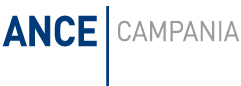 LUNEDI 2 DICEMBRE 2024
scadenzario
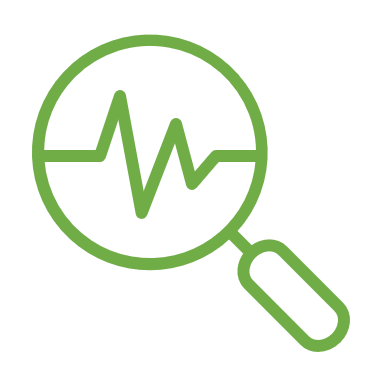 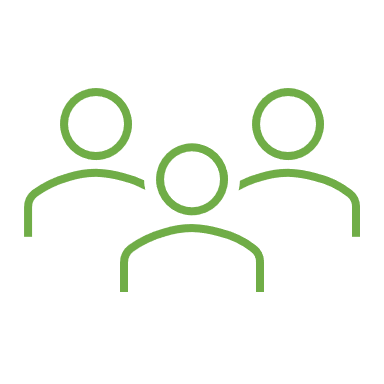 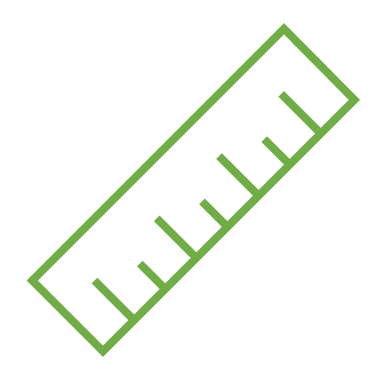 4
Chi
Cosa
Fisco
Versamento imposta di bollo sulle E-fatture
Per i titolari di partita IVA scadenza del versamento dell’imposta di bollo dovuta sulle E-Fatture emesse nel III trimestre 2024, Accedendo alla propria area riservata sul portale FATTURE E CORRISPETTIVI  messo a disposizione dall’ADE, con credenziali Fisco on line, è possibile conteggiare l’imposta dovuta, con addebito diretto sul conto corrente, o prelevare l’F24 predisposto. I codici tributo sono:
*2524- imposta di bollo E-Fatture;
*2525- imposta di bollo E-Fatture sanzioni;
*2526-imposta di bollo E-Fatture sanzioni.
Se l’importo dovuto nel I e II trimestre non ecceda la soglia dei 250 euro allora il versamento degli importi va effettuato entro la scadenza del III trimestre, e pertanto entro la data del 30 novembre.
TITOLARI DI PARTITA IVA
llllllllllllllliiiiiiiiiiiiiiiiiiiiiiinnnnnnnnnnnnnnnnnnnnnVVVVVVVVVVVVVVVVVVVVVVVVVVVVVVVVVVVVVVVVVVVVVVVVVVVVVVVVVVVVVVVVVVVVVVVVVVVVVVVVVVVVVVVVVVVVVVVVVVVVVVVVVVVVVVVVVVVVVVVVVVVVVVVVVVVVVVVVVVVVVVVVVVVVVVVVVVVVVVVVVVVVVVVVVVVVVVVVVVVVVVVVVVVVVVVVVVVVVVVVVVVVVVVVVVVVVVVVVVVVVVVVVVVVVVVVVVVVVVVVVVVVVVVVVVVVVVVVVVVVVVVVVVVVVVVVVVVVVVVVVVVVVVVVVVVVVnnnnnnnnnnnnnnnnnnnnnnnnnnnnnnnnnnnnnnnnnnnn
Dicembre 2023
LUNEDI 2 DICEMBRE 2024dicembre 20231g
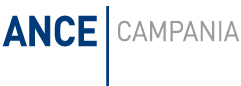 scadenzario
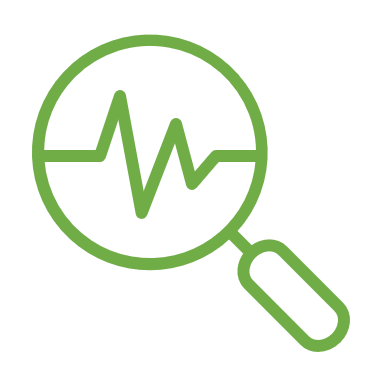 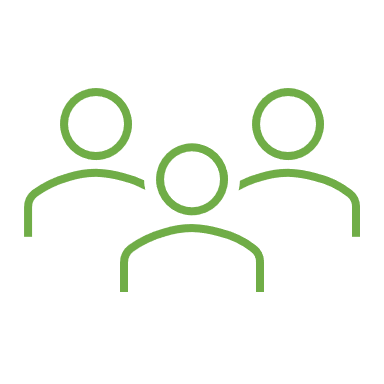 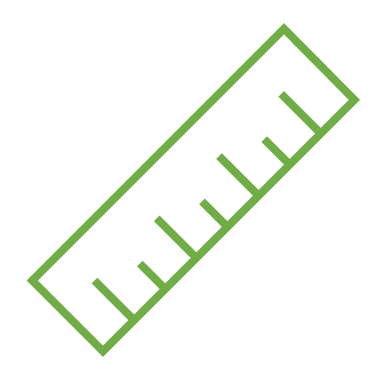 5
Chi
Cosa
Fisco
TITOLARI DI PARTITA IVA
llllllllllllllliiiiiiiiiiiiiiiiiiiiiiinnnnnnnnnnnnnnnnnnnnnnnnnnnnnnnnnnnnnnnnnnnnnnnnnnnnnnnnnnnnnnnnn
Rottamazione Quater: versamento rata Termine versamento rata relativa alla Rottamazione quater per i contribuenti che hanno aderito nell’anno 2023
ogni mese o frazione di mese a partire
Dicembre 2023
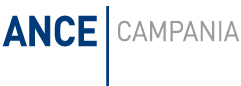 LUNEDI 16 DICEMBRE 2024
scadenzario
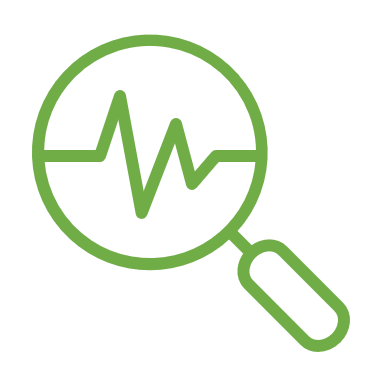 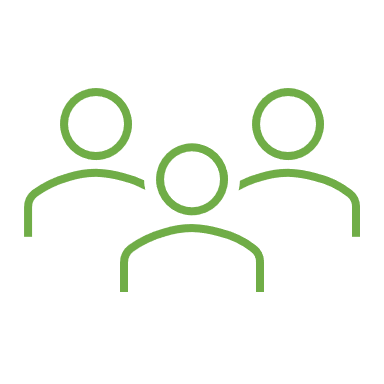 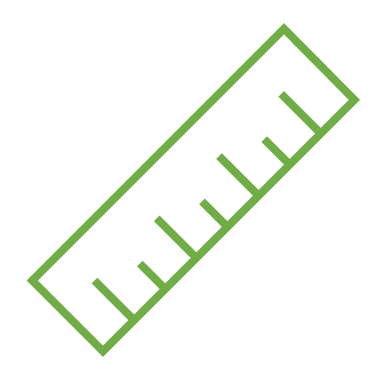 6
Chi
Cosa
Fisco
TITOLARI DI PARTITA IVA
Autofattura elettronica. Termine invio al sistema SDI autofattura elettronica, relativa ai documenti di acquisto ricevuti, nel mese precedente, da soggetti esteri che non transitano nel Nostro sistema SDI codici:
*RD17:integrazione o autofattura per acquisto di servizi dall’estero (residente UE o Extra UE);
*TD19:Integrazione per acquisto di beni intracomunitari;
*TD19: integrazione per acquisti interni tramite internet di beni da soggetti extra UE;
llllllllllllllliiiiiiiiiiiiiiiiiiiiiiinnnnnnnnnnnnnnnnnnnnnnnnnnnnnnnnnnnnnnnnnnnnnnnnnnnnnnnnnnnnnnnnn
Dicembre 2023
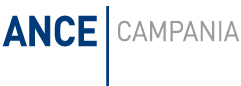 LUNEDI 16 DICEMBRE 2024
scadenzario
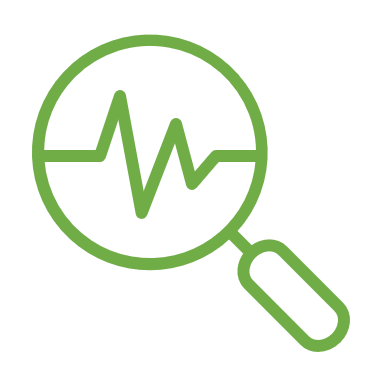 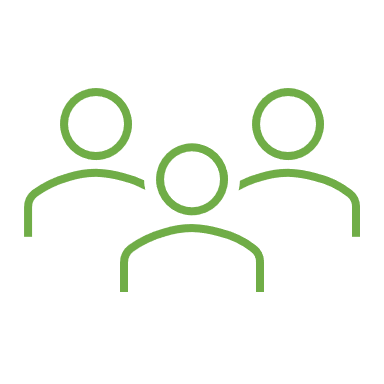 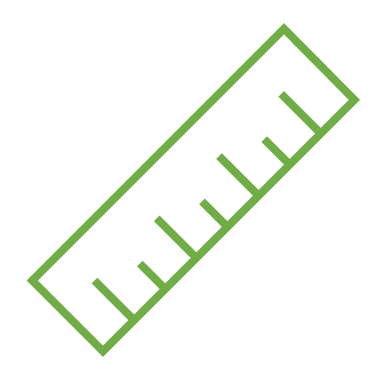 7
Chi
Cosa
Fisco
TITOLARI DI PARTITA IVA
llllllllllllllliiiiiiiiiiiiiiiiiiiiiiinnnnnnnnnnnnnnnnnnnnnnnnnnnnnnnnnnnnnnnnnnnnnnnnnnnnnnnnnnnnnnnnn
IVA NOVEMBRE. Liquidazione e versamento IVA di novembre 2024, senza maggiorazione, codice 6011 – sezione erario –anno 2024.
Dicembre 2023
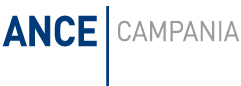 LUNEDI 16 DICEMBRE 2024
scadenzario
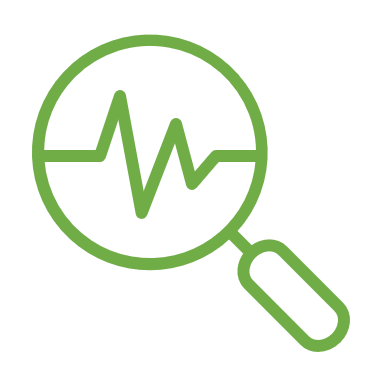 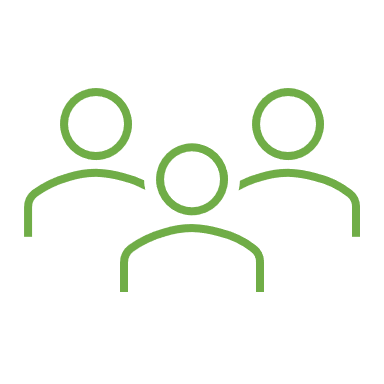 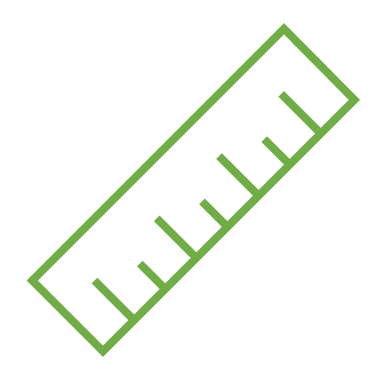 8
Chi
Cosa
FISCO
TITOLARI DI PARTITA IVA
llllllllllllllliiiiiiiiiiiiiiiiiiiiiiinnnnnnnnnnnnnnnnnnnnnnnnnnnnnnnnnnnnnnnnnnnnnnnnnnnnnnnnnnnnnnnnn
RA NOVEMBRE. Versamento delle ritenute d’acconto operate a novembre 2024, Codice tributo 1040 – mese 11 – anno 2024 – sezione erario.
Dicembre 2023
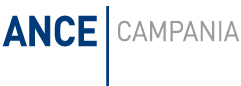 LUNEDI 16 DICEMBRE 2024 dicembre 2023
scadenzario
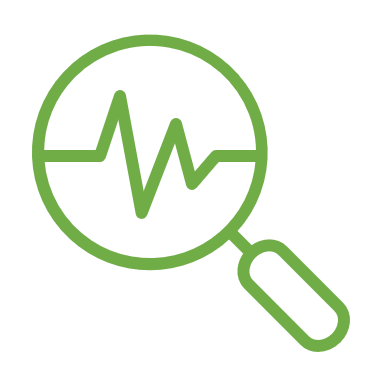 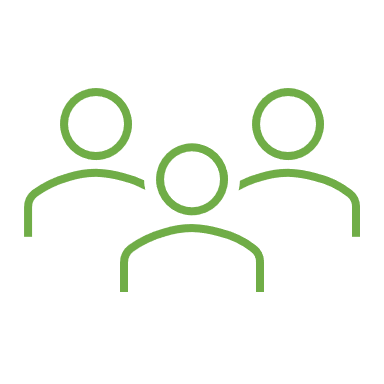 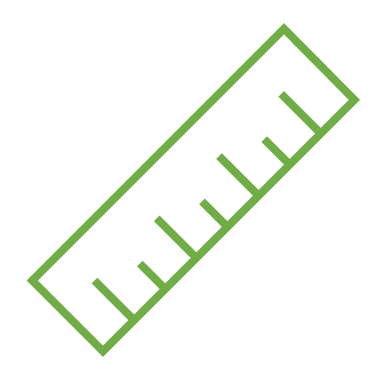 9
Chi
Cosa
FISCO
Versamento Imposte. Per i titolari di partita IVA e persone fisiche termine versamento 7° rata di 7 per le imposte risultanti dai MODELLI REDDITI e IRAP 2024, per chi ha versato la prima rata entro il 1° luglio , termine versamento 6° di 6 per chi ha versato la prima rata al 30 luglio con maggiorazione dello 0,40%.Versamento tramite F24 telematico. Gli interessi per la rateizzazione non vanno cumulati con all’imposta, ma versati a parte con i seguenti codici tributo (per le imposte) e causali (per i contributi):
*1668- interessi pagamento dilazionato, imposte erariali;
*3805-interessi pagamento dilazionato, tributi regionali;
*3857-interessi pagamento dilazionato, tributi locali.
TITOLARI DI PARTITA IVA
llllllllllllllliiiiiiiiiiiiiiiiiiiiiiinnnnnnnnnnnnnnnnnnnnnnnnnnnnnnnnnnnnnnnnnnnnnnnnnnnnnnnnnnnnnnnnn
Dicembre 2023
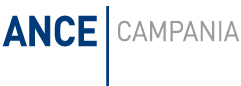 LUNEDI 16 DICEMBRE 20242023
scadenzario
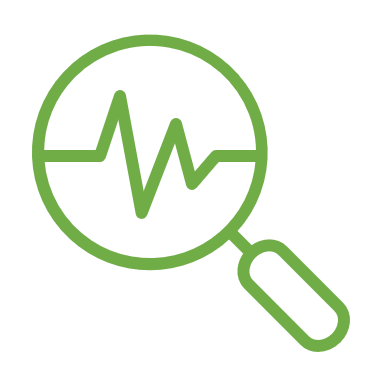 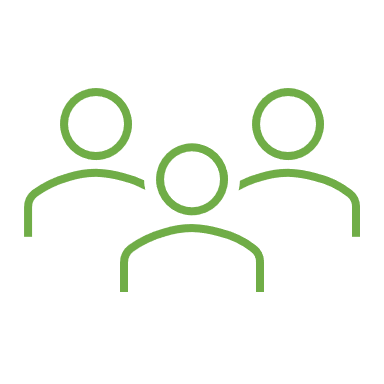 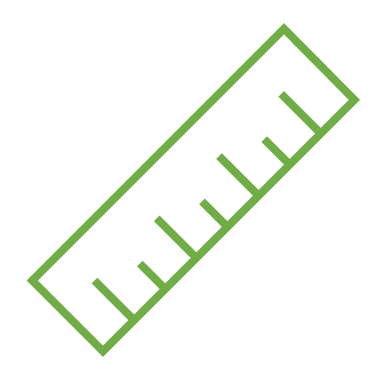 10
Chi
Cosa
FISCO
Cedolare secca di partita IVA e persone fisiche. Per i titolari di partita IVA e persone fisiche termine versamento 7° rata di 7 dell’imposta sostitutiva sui canoni locativi per i quali si è scelto di applicare il regime della Cedolare Secca , dovuta dai contribuenti titolari di partita IVA che hanno versato la prima rata entro il 1° luglio; versamento 6°  rata di 6 per chi ha versato la prima rata entro il 30 luglio.
Si tratta del saldo 2023 e del primo acconto 2024. I versamenti vanno effettuati tramite Modello F24 telematico: Gli interessi per la rateizzazione  non vanno cumulati all’imposta  ma versati a parte  con il codice tributo 1668 – interessi pagamento dilazionato , imposte erariali.
TITOLARI DI PARTITA IVA
llllllllllllllliiiiiiiiiiiiiiiiiiiiiiinnnnnnnnnnnnnnnnnnnnnnnnnnnnnnnnnnnnnnnnnnnnnnnnnnnnnnnnnnnnnnnnn
Dicembre 2023
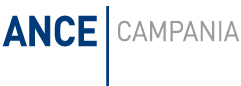 LUNEDI’ 16 DICEMBRE 20242023
scadenzario
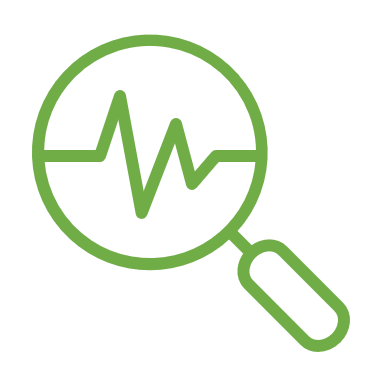 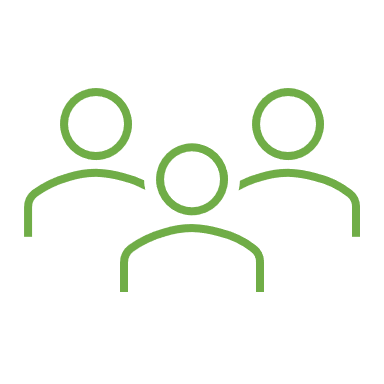 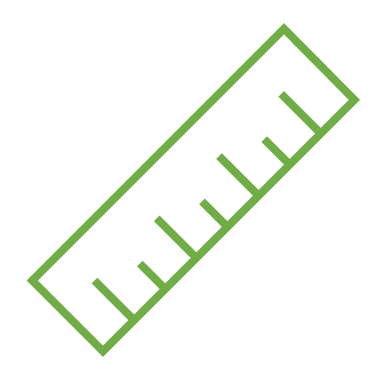 11
Chi
Cosa
FISCO
TITOLARI DI PARTITA IVA
IMU: versamento saldo. Termine versamento saldo IMU. In sede di versamento del I acconto 2024, il contribuente ha versato il 50%  dell’importo totale del versamento effettuato nel 2023. In sede di versamento del saldo, il contribuente provvederà quindi al conguaglio  dell’imposta dovuta, tenuto  a mente l’aliquota deliberata dal comune di appartenenza per il 2024.
Il versamento va effettuato a mezzo F24 – Sezione IMU – utilizzando i seguenti codici tributo:
3912 – IMU per abitazione principale e relative pertinenze;
3914 – IMU per terreni;
3916 – IMU aree fabbricabili;
3918 – IMU per altri fabbricati;
3925-  IMU per immobili a uso produttivo classificati nel gruppo catastale D – Stato;
3930 – IMU per immobili a uso produttivo classificati nel gruppo catastale D – Incremento Comune:
llllllllllllllliiiiiiiiiiiiiiiiiiiiiiinnnnnnnnnnnnnnnnnnnnnnnnnnnnnnnnnnnnnnnnnnnnnnnnnnnnnnnnnnnnnnnnn
Dicembre 2023
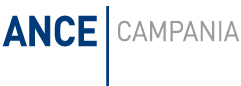 MERCOLEDI’ 25 DICEMBRE 2024
scadenzario
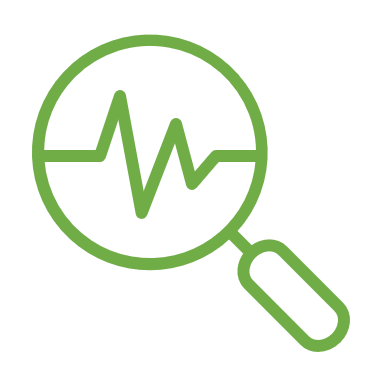 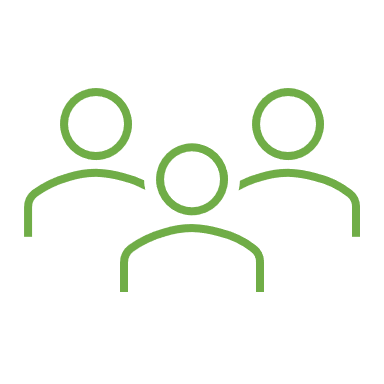 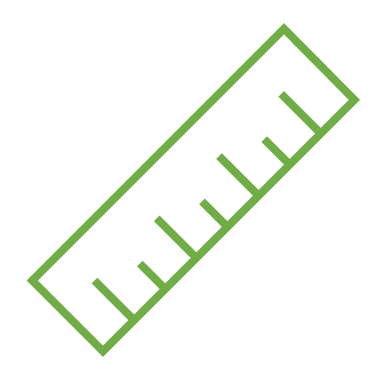 12
Chi
Cosa
FISCO
Modello INTRASTAT mensile. Termine di presentazione modello INTRASTAT mensile relativo al mese precedente  in relazione alle operazioni effettuate per cessione di beni o prestazioni di servizi  nei confronti dei soggetti UE.
Per i titolari di partita IVA la presentazione del modello INTRASTAT mensile è obbligatoria solo per chi ha effettuato un ammontare di operazioni superiori a euro 50.000 nel mese precedente, relativamente a cessioni di beni e servizi nei confronti di soggetti NON residenti in Italia ma appartenenti alla Comunità Europea, in qualità di titolari di partita IVA di uno Stato membro UE.
TITOLARI PARTITA IVA
llllllllllllllliiiiiiiiiiiiiiiiiiiiiiinnnnnnnnnnnnnnnnnnnnnnnnnnnnnnnnnnnnnnnnnnnnnnnnnnnnnnnnnnnnnnnnn
Dicembre 2023
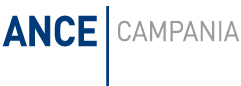 VENERDI’ 27 DICEMBRE 2024
scadenzario
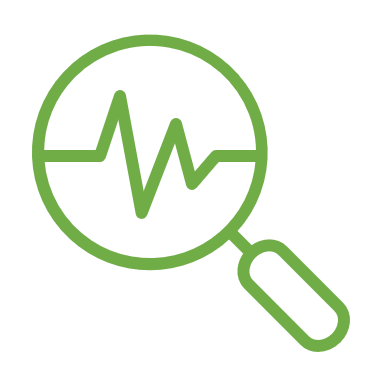 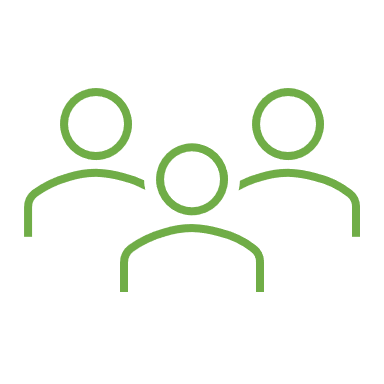 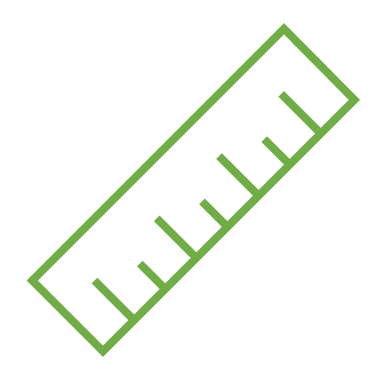 13
Fisco
Chi
Cosa
TITOLARI DI PARTITA IVA
llllllllllllllliiiiiiiiiiiiiiiiiiiiiiinnnnnnnnnnnnnnnnnnnnnnnnnnnnnnnnnnnnnnnnnnnnnnnnnnnnnnnnnnnnnnnnn
Versamento acconto IVA 2024. Termine scadenza versamento acconto IVA per l’anno di imposta 2024. Tenuto a mente il risultato dell’ultimo trimestre dell’anno prima, il contribuente può provvedere al conteggio dell’acconto secondo tre distinti criteri:
Metodo storico, pari all’88% dell’importo risultante a debito dal IV trimestre dell’anno precedente;
Metodo analitico, sulla base delle operazioni effettuate fino al 20 dicembre. In questo caso l’acconto è pari al 100% dell’importo risultante dalla liquidazioni dell’imposta IVA effettuata fino alla data del 20 dicembre;
Metodo previsionale, pari all’88% delle operazioni che si ritiene di effettuare fino alla data del 31 dicembre dell’anno di riferimento.
Facciamo presente che l’acconto IVA non va versato nel caso in cui l’importo risultante risulti inferiore a 103,29 euro. Ai fini del versamento il codice tributo da utilizzare è il :
*6013 – sezione erario – anno di imposta 2024 per i contribuenti mensili;
*6035 – sezione erario – anno di imposta 2024 per i contribuenti trimestrali.
Dicembre 2023
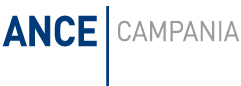 LUNEDI’ 2 DICEMBRE 2024
scadenzario
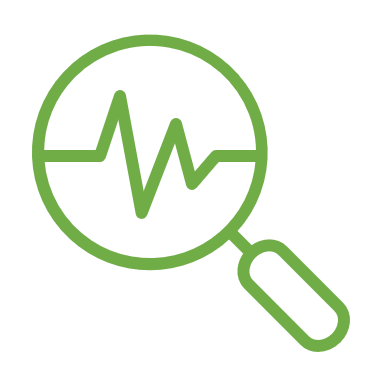 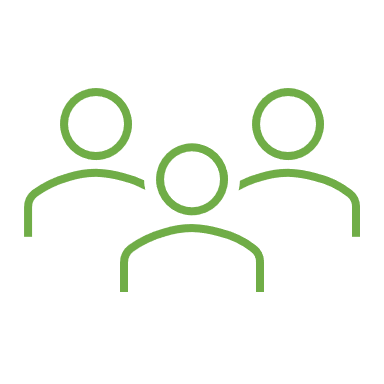 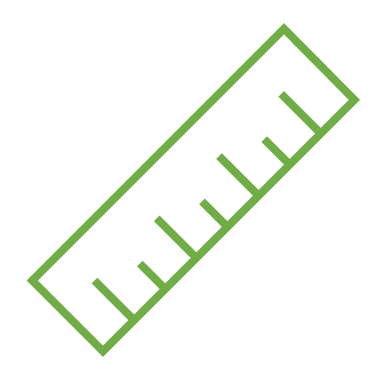 14
PREVIDENZA
Chi
Cosa
Uniemens
Entro oggi i datori di lavoro devono comunicare la denuncia, relativa al mese di ottobre, delle retribuzioni e dei relativi contributi  corrisposti a ogni lavoratore dipendente o collaboratore.
La mancata comunicazione entro i tempi determina un reato di evasione contributiva.
TITOLARI DI PARTITA IVA
llllllllllllllliiiiiiiiiiiiiiiiiiiiiiinnnnnnnnnnnnnnnnnnnnnnnnnnnnnnnnnnnnnnnnnnnnnnnnnnnnnnnnnnnnnnnnn
Dicembre 2023
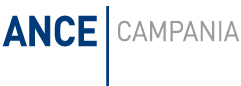 LUNEDI’ 16 DICEMBRE 2024
scadenzario
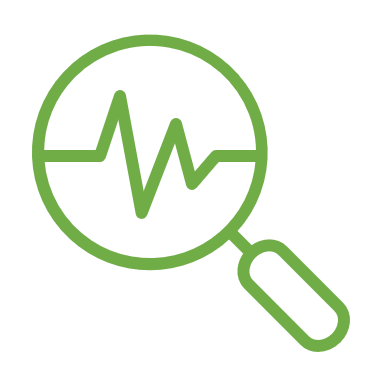 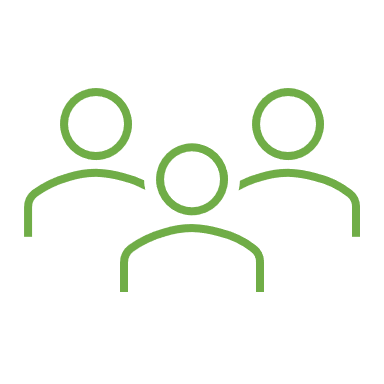 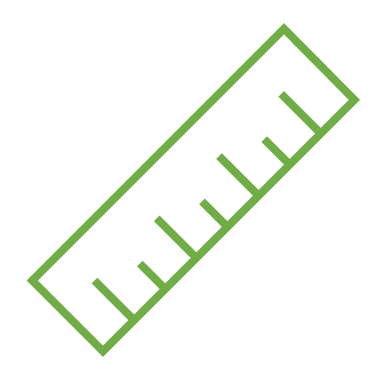 15
PREVIDENZA
Chi
Cosa
DATORI DI LAVORO
llllllllllllllliiiiiiiiiiiiiiiiiiiiiiinnnnnnnnnnnnnnnnnnnnnnnnnnnnnnnnnnnnnnnnnnnnnnnnnnnnnnnnnnnnnnnnn
Versamento ritenute e contributi.
Versamento da parte del sostituto di imposta delle ritenute fiscali e contributi previdenziali trattenuti dal datore di lavoro al lavoratore dipendente, contestualmente alla quota a carico del datore di lavoro.
Il versamento avviene mediante  Modello F24, compilato con gli estremi del sostituto e gli estremi della matricola INPS del sostituto, in relazione  al mese di novembre   2024.
Dicembre 2023
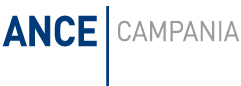 LUNEDI’ 16  DICEMBRE 2024
scadenzario
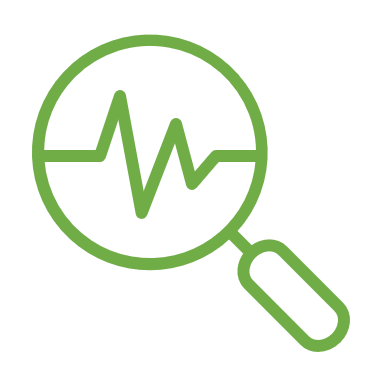 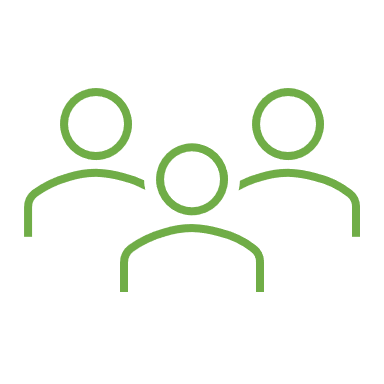 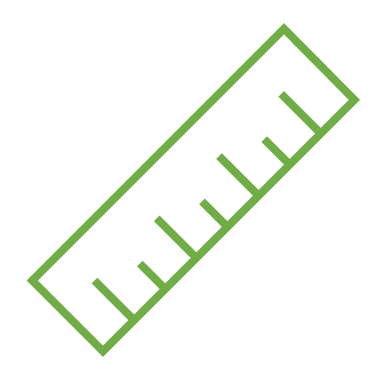 16
PREVIDENZA
Chi
Cosa
DATORI DI LAVORO
Acconto imposta sostitutiva TFR
Termine versamento da parte dei sostituti d’imposta, del saldo dell’imposta sostitutiva dovuta sulle rivalutazioni 2024 dei fondi per il trattamento di fine rapporto accantonati a tutto il 31 dicembre 2024, Il versamento va effettuato utilizzando il Modello F24 esclusivamente in via telematica. Il codice tributo è 1712,
llllllllllllllliiiiiiiiiiiiiiiiiiiiiiinnnnnnnnnnnnnnnnnnnnnnnnnnnnnnnnnnnnnnnnnnnnnnnnnnnnnnnnnnnnnnnnn
Dicembre 2023
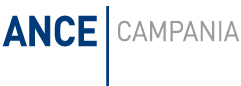 MARTEDI’ 31 DICEMBRE 2024
scadenzario
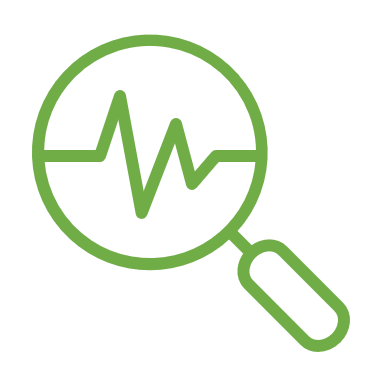 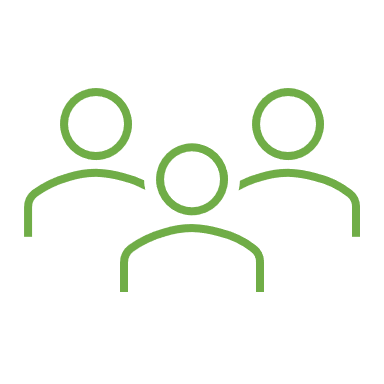 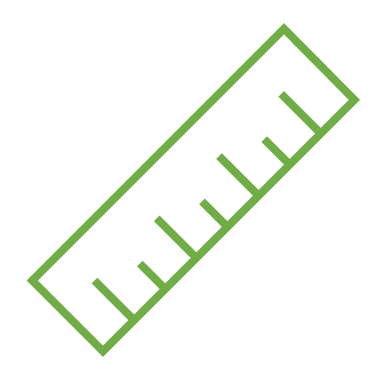 17
PREVIDENZA
Chi
Cosa
DATORI DI LAVORO
Uniemens
Entro oggi i datori di lavoro devono comunicare la denuncia, relativa al mese di novembre, delle retribuzioni e dei relativi contributi corrisposti a ogni lavoratore dipendente o collaboratore. La mancata comunicazione entro i tempi determina un reato di evasione contributiva.
llllllllllllllliiiiiiiiiiiiiiiiiiiiiiinnnnnnnnnnnnnnnnnnnnnnnnnnnnnnnnnnnnnnnnnnnnnnnnnnnnnnnnnnnnnnnnn
Dicembre 2023
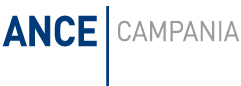 Grazie ancecampania.it
scadenzario
18
ANCE Campania
081 764 5851
info@ancecampania.it
www.ancecampania.it
Dicembre 2023